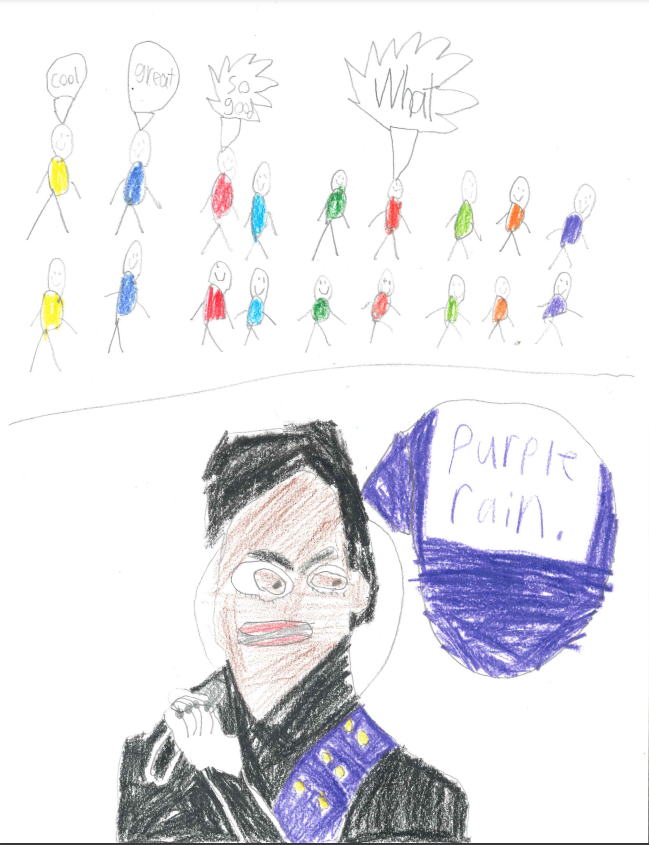 Prince
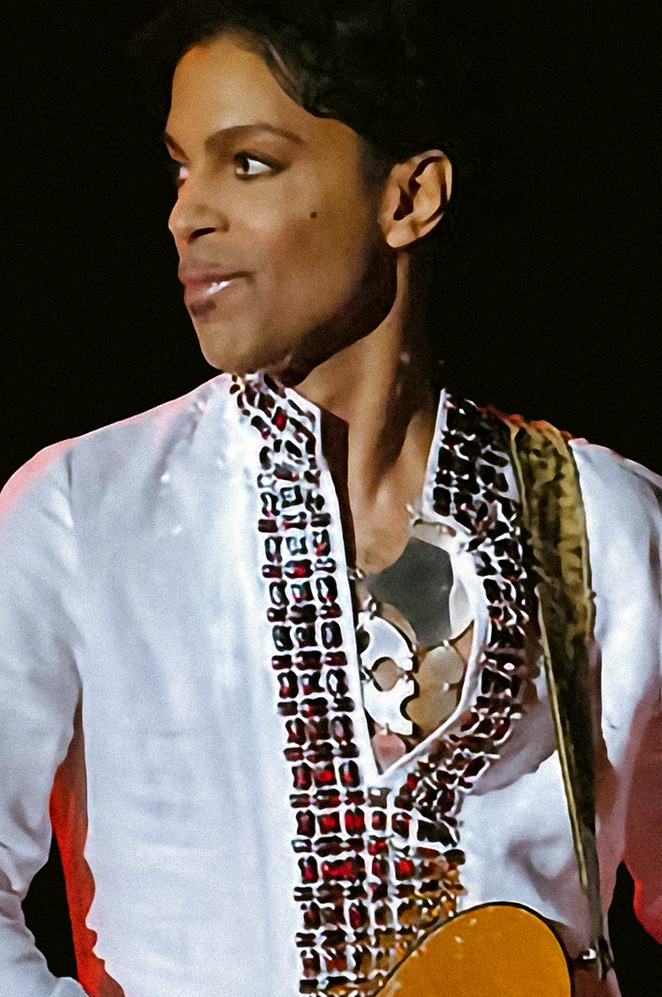 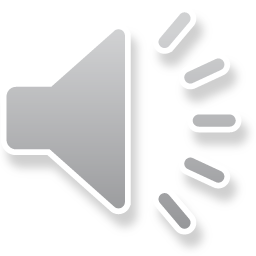 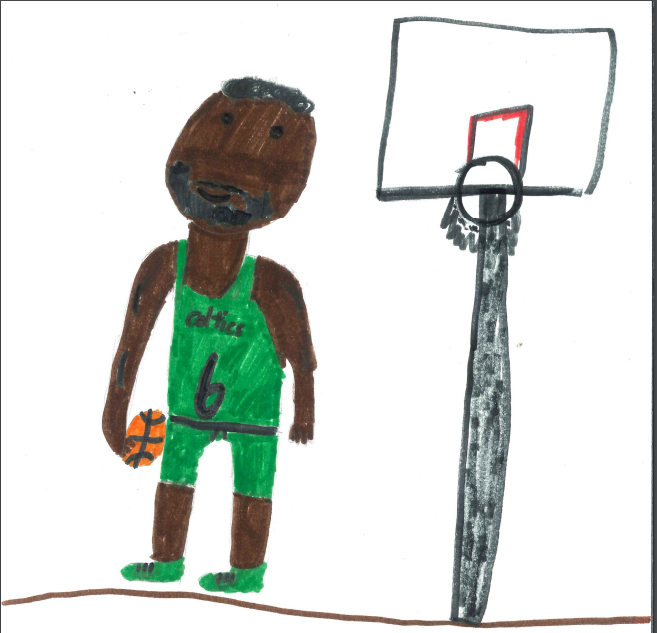 Bill Russell
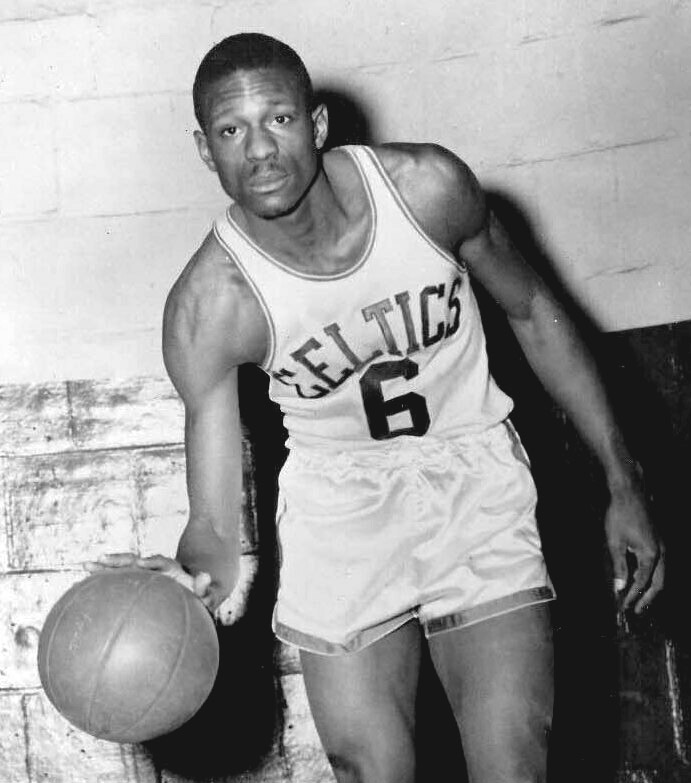 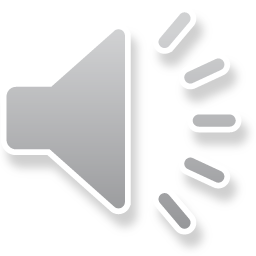 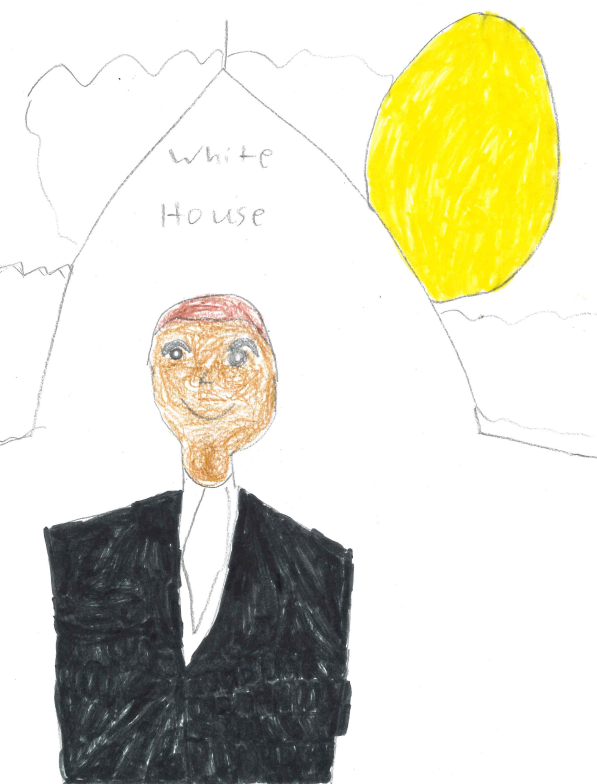 Barack Obama
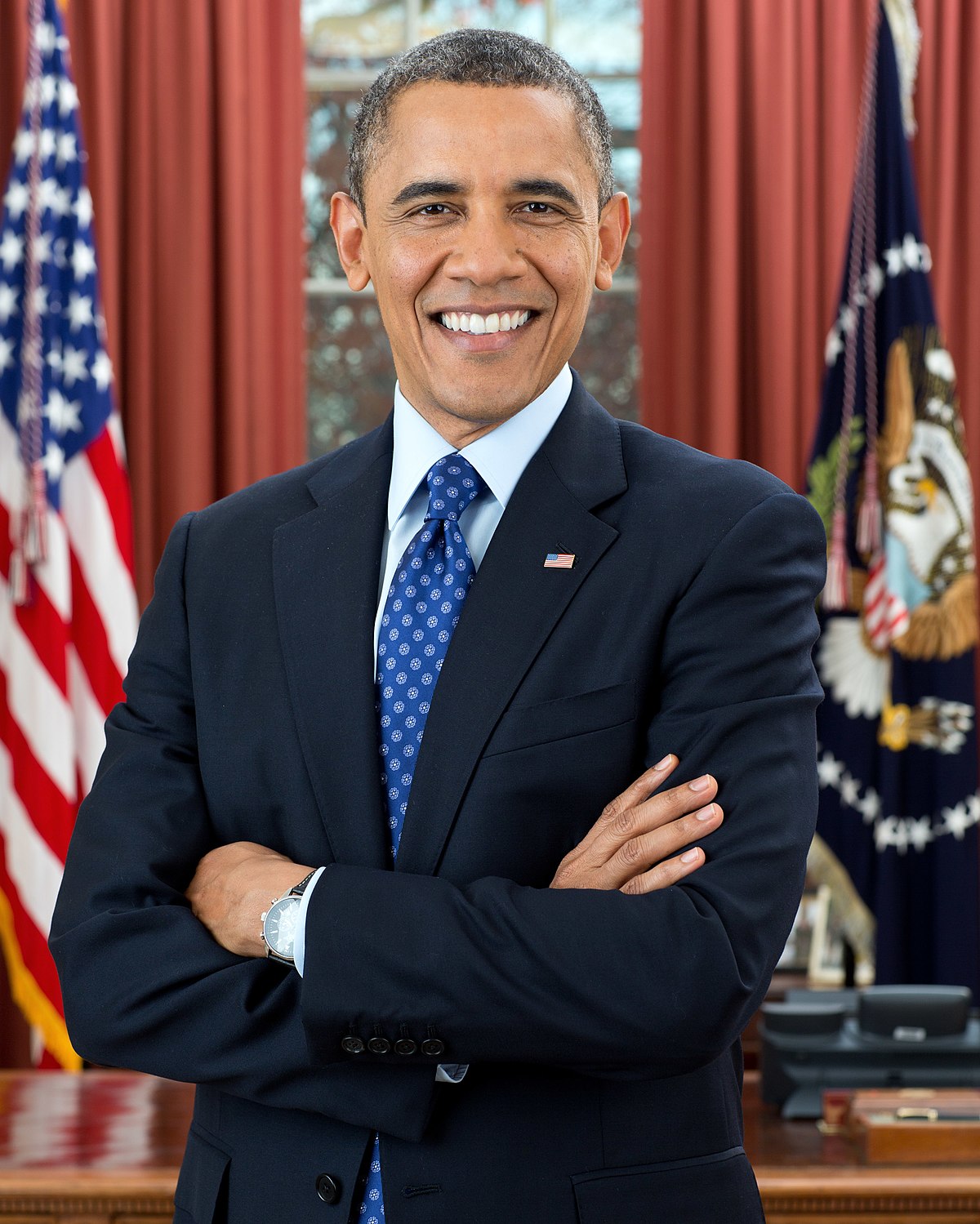 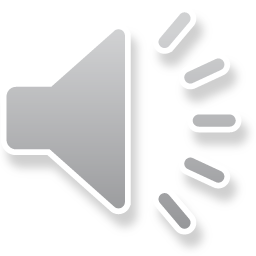 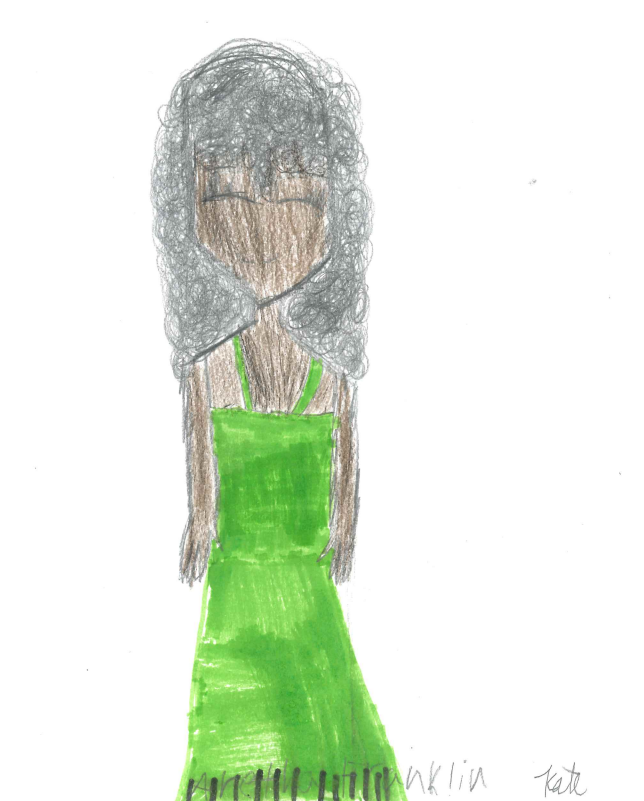 Aretha Franklin
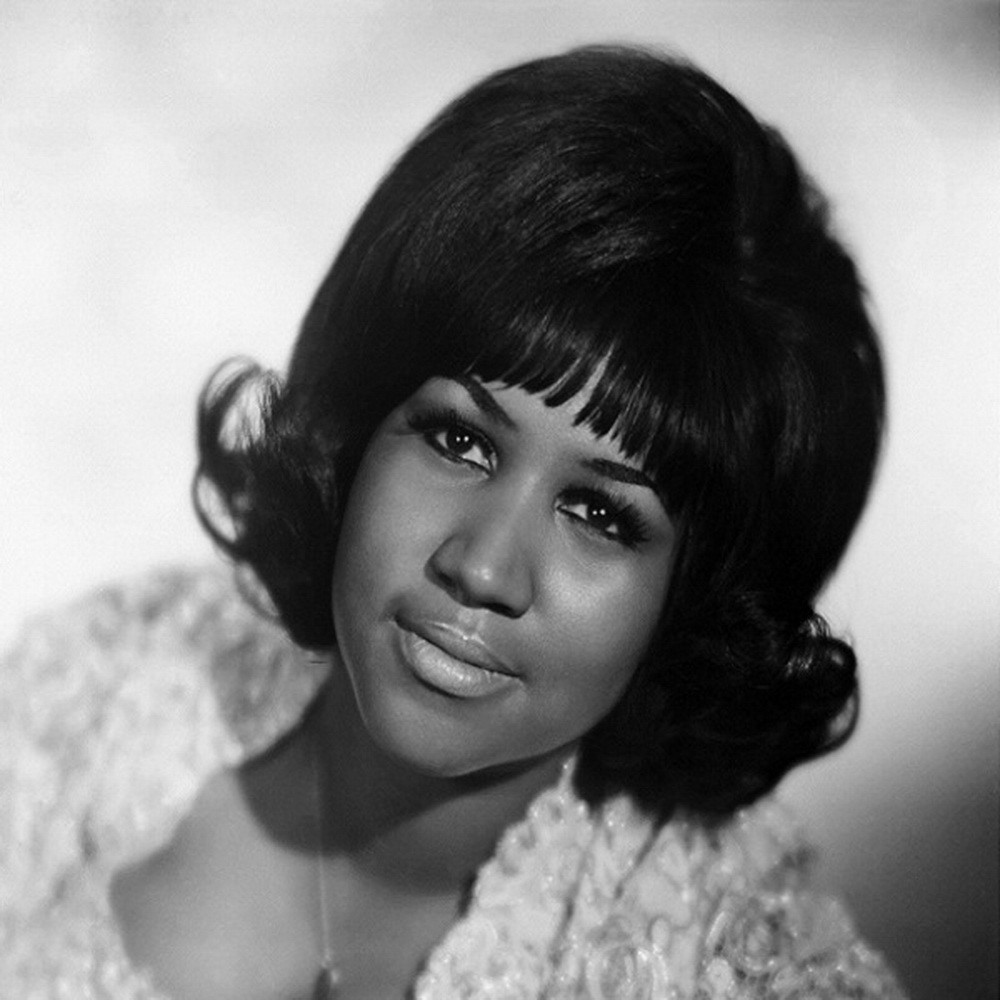 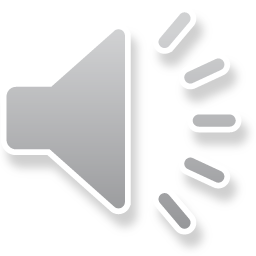 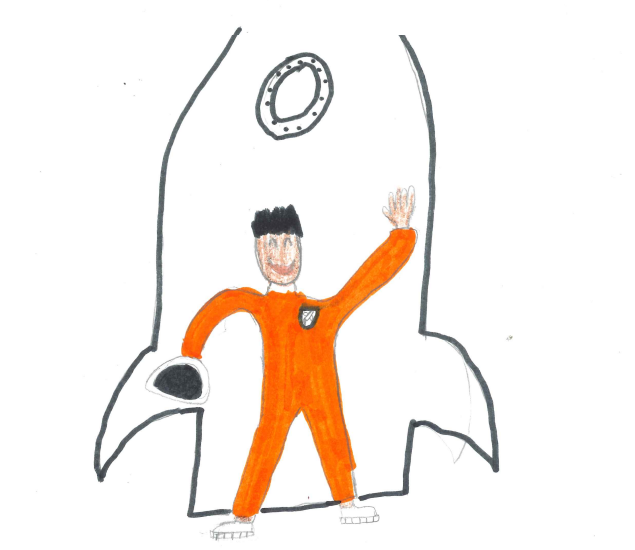 Mae Jemison
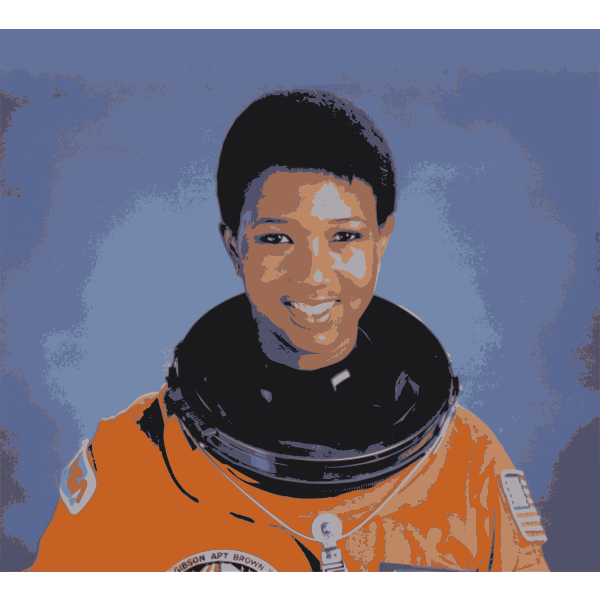 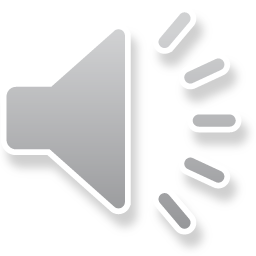 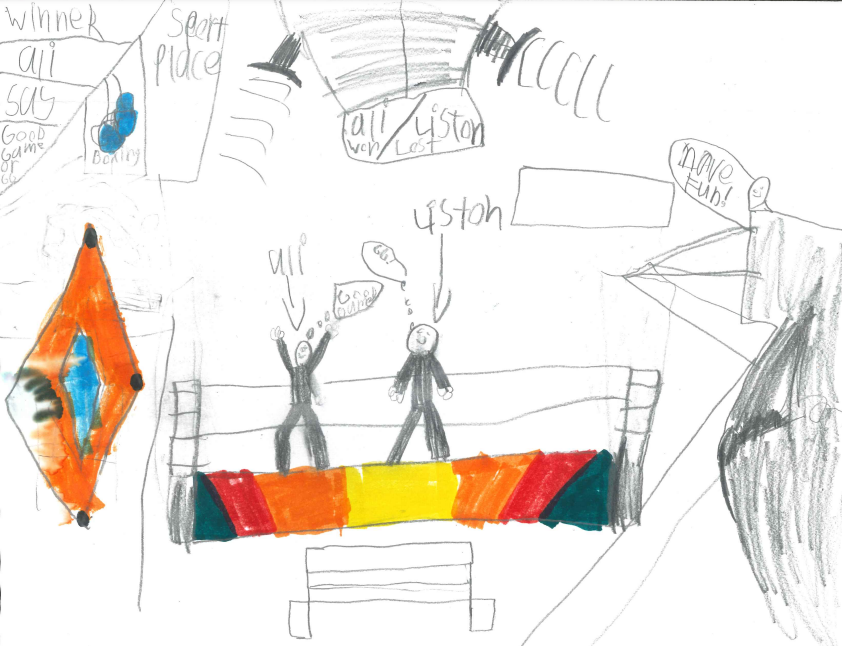 Muhammed Ali
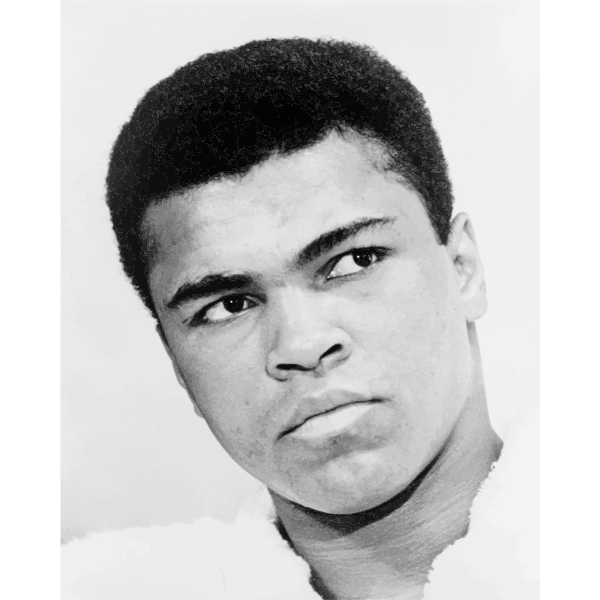 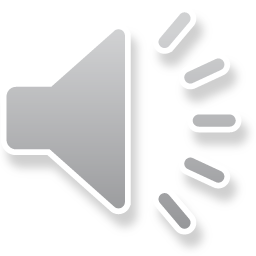 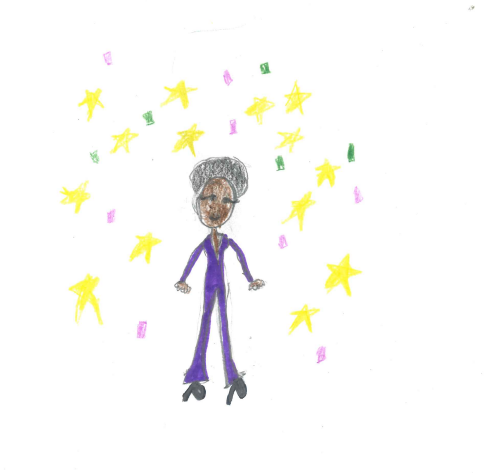 Whitney Houston
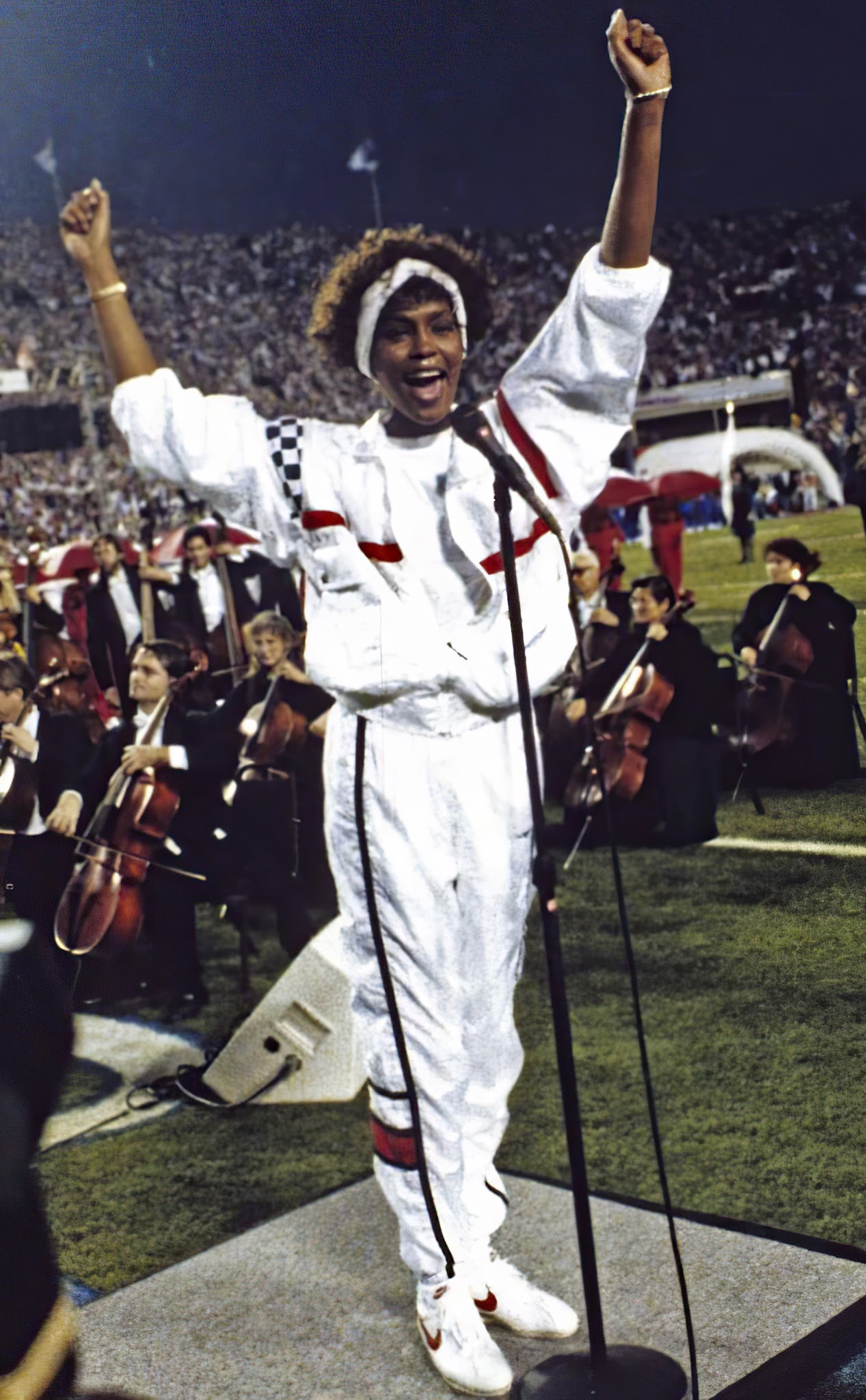 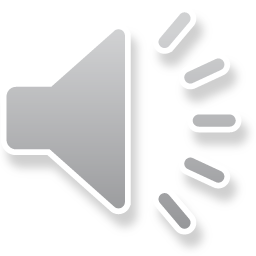 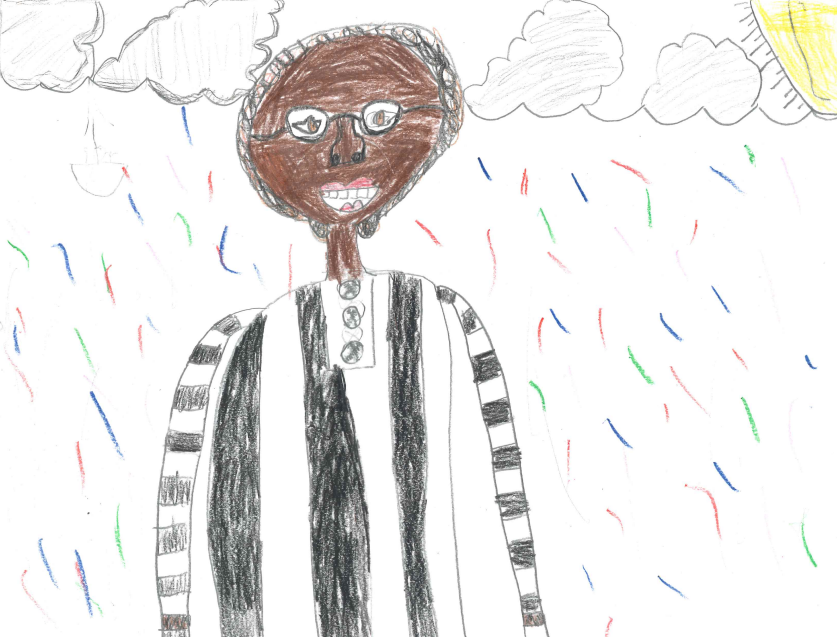 Rosa Parks
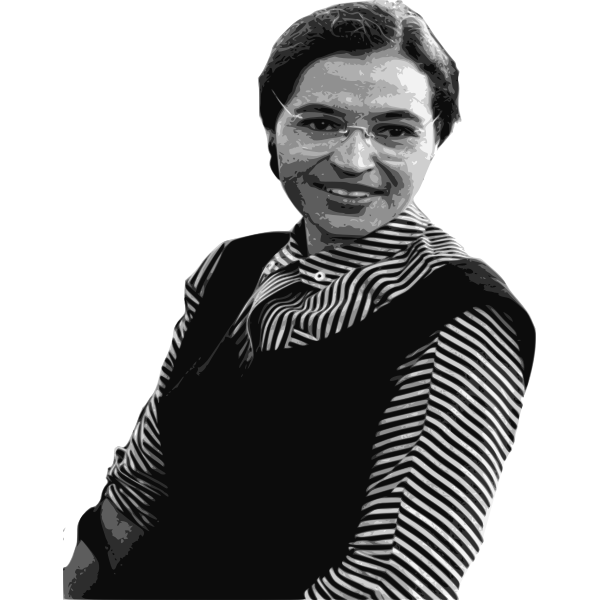 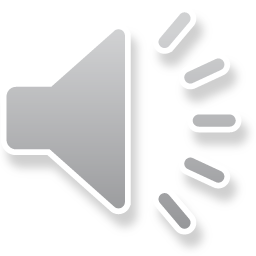 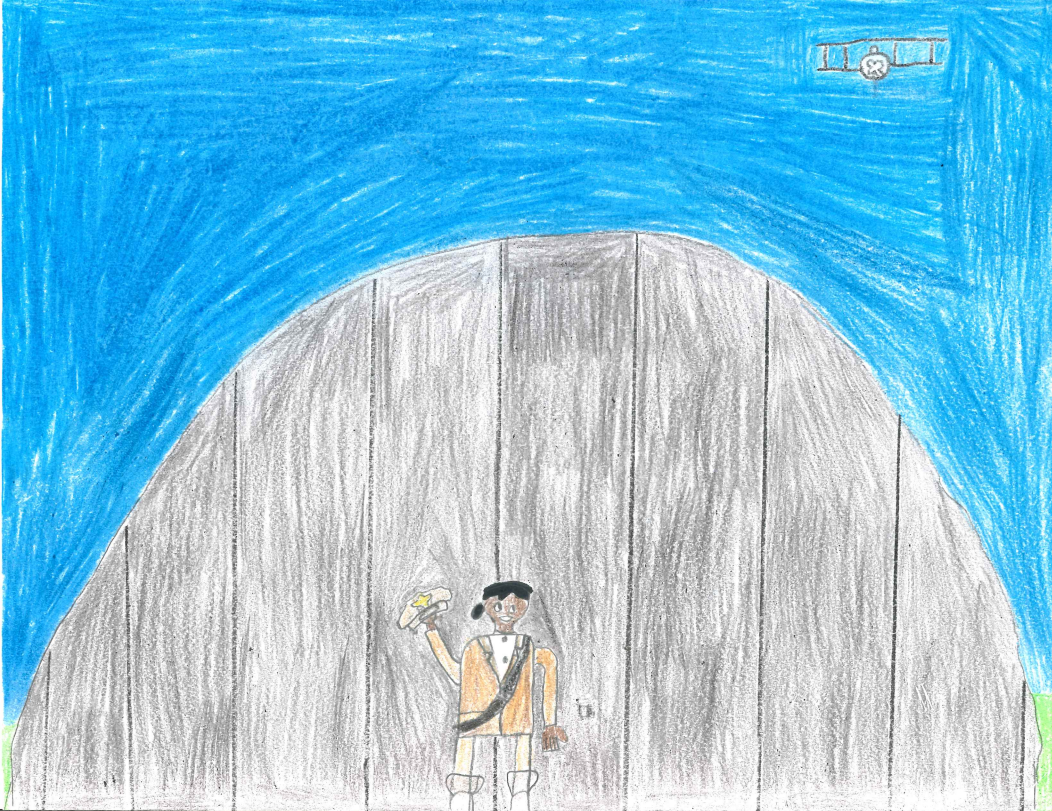 Bessie Coleman
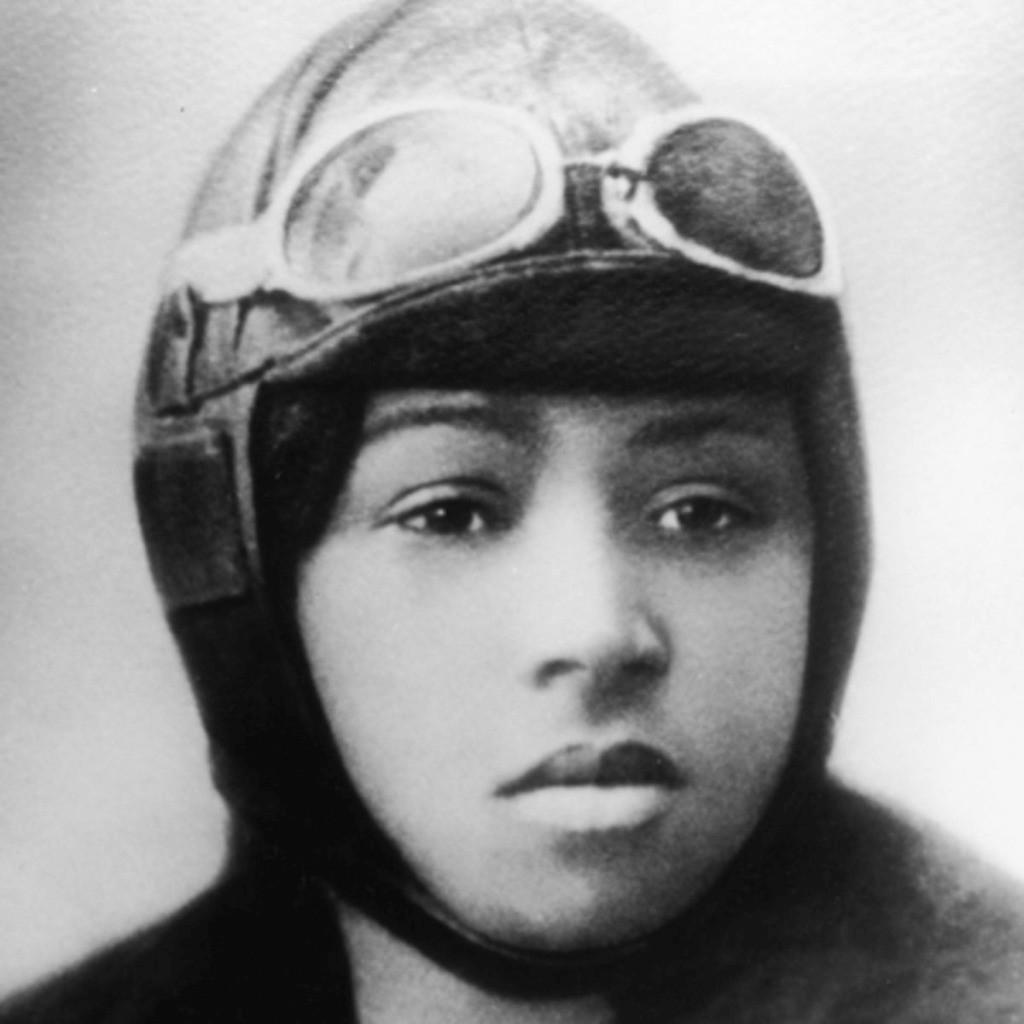 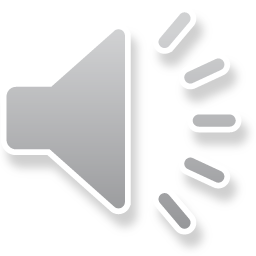 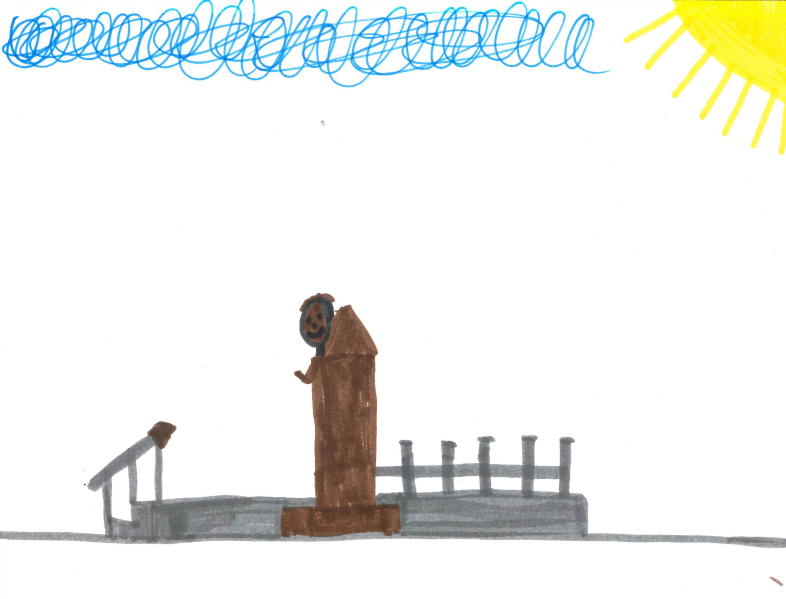 Martin Luther King Jr.
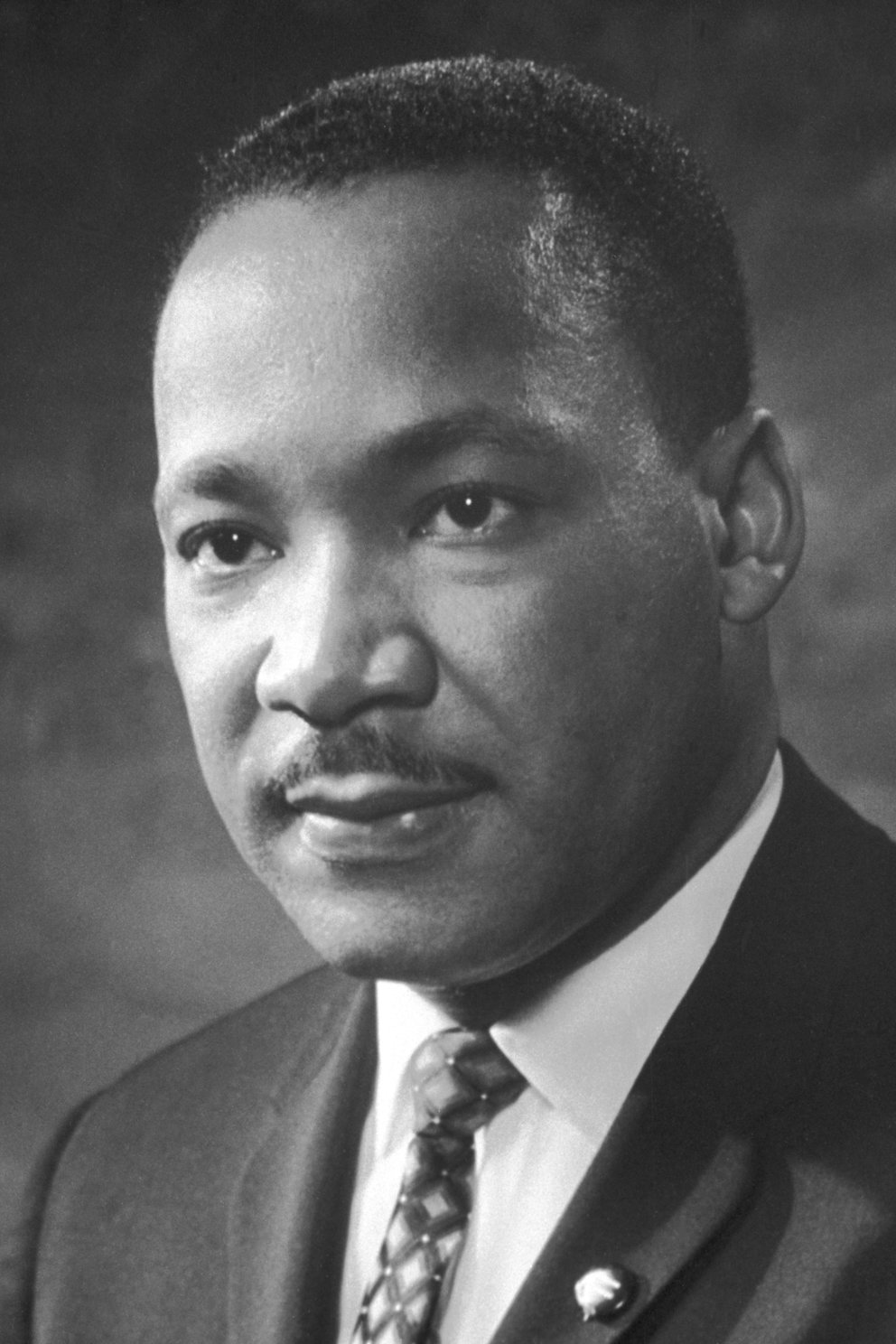 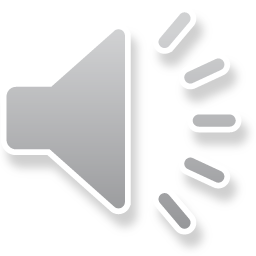 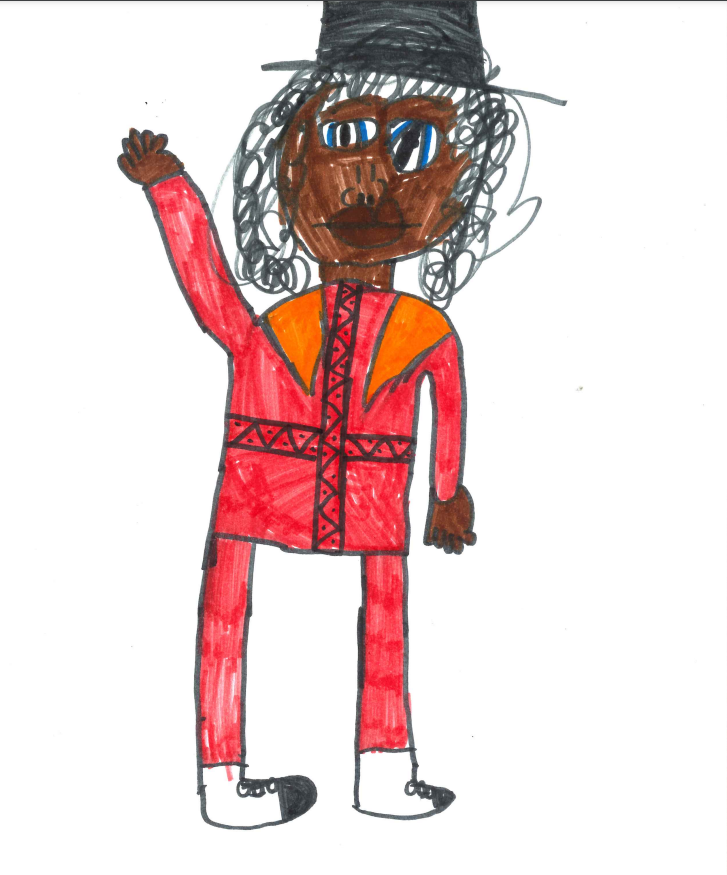 Michael Jackson
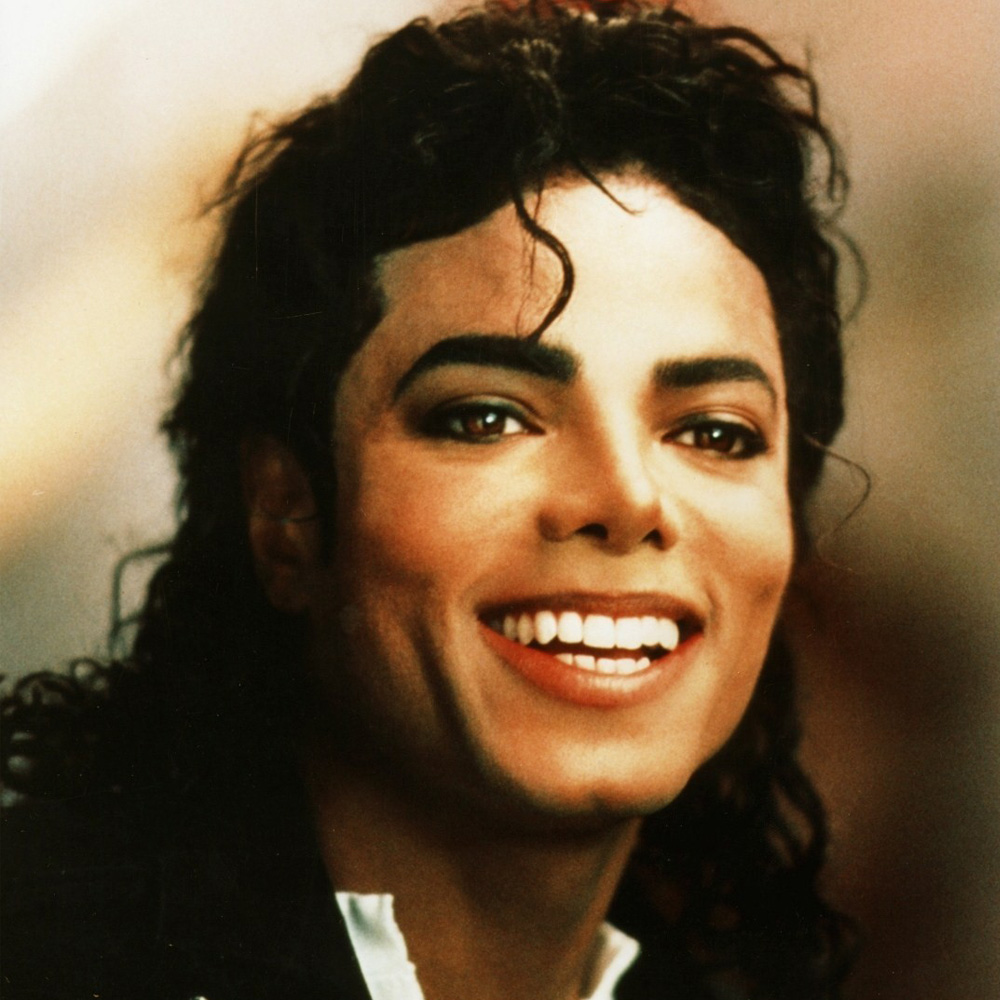 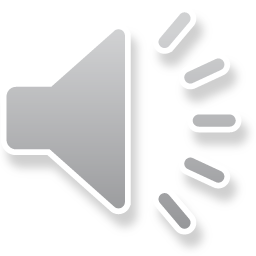 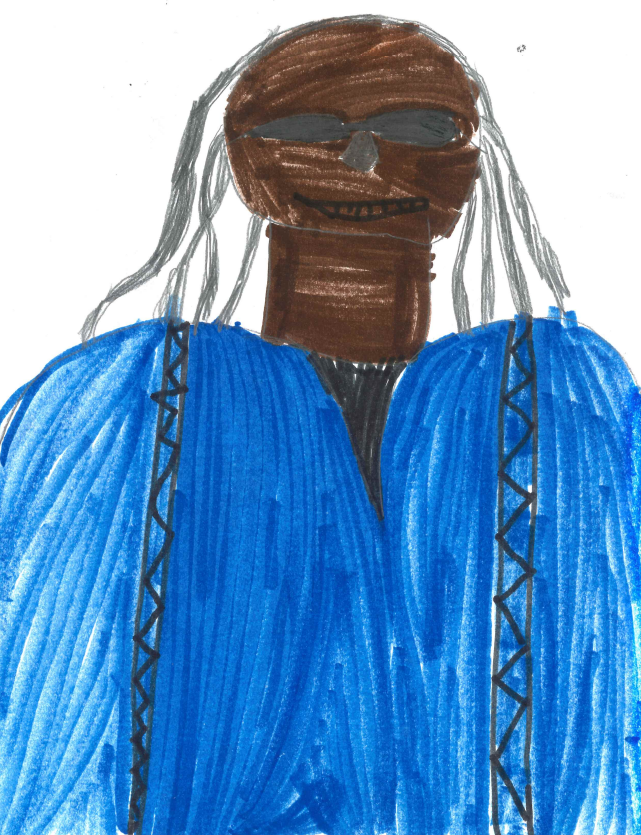 Stevie Wonder
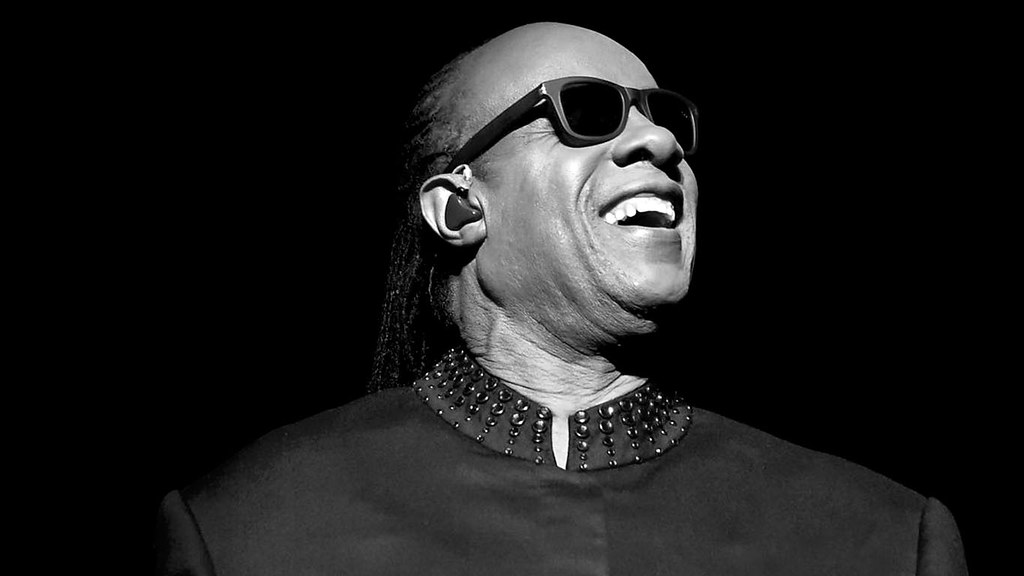 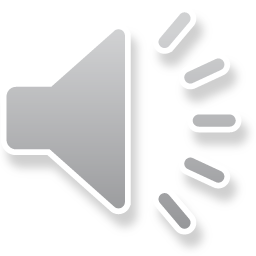 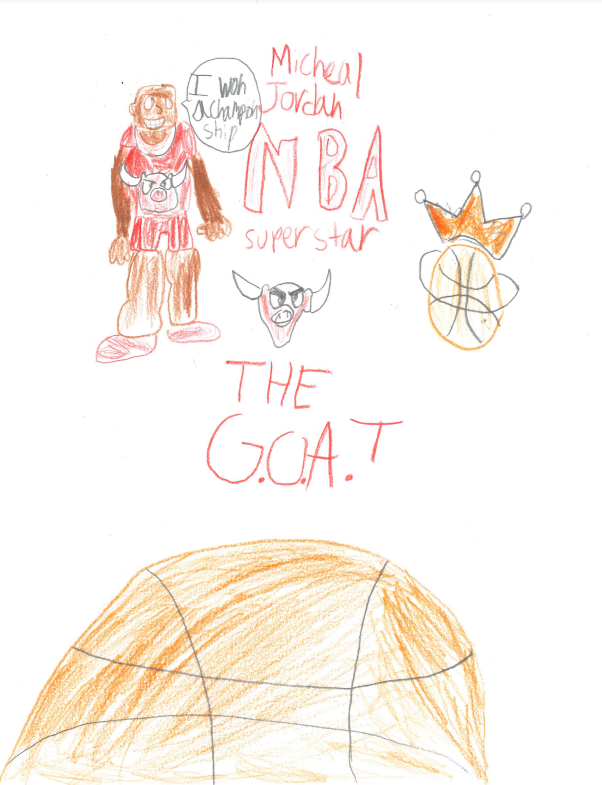 Michael Jordan
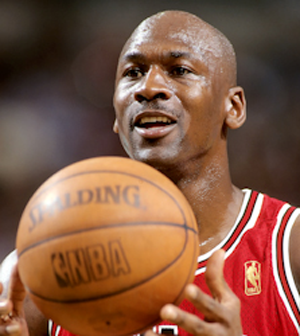 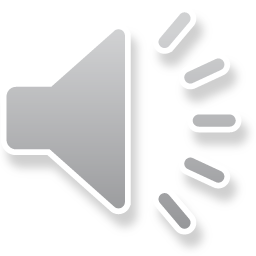 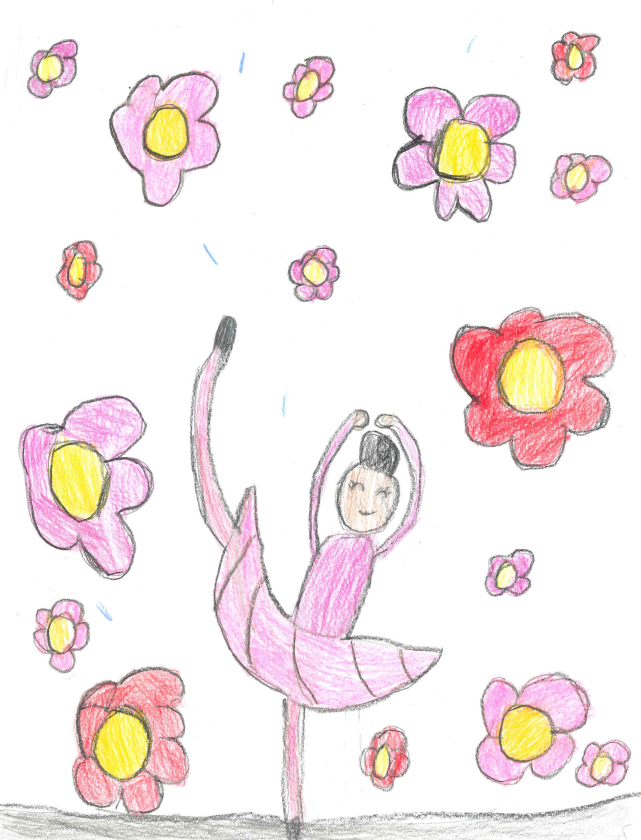 Raven Wilkinson
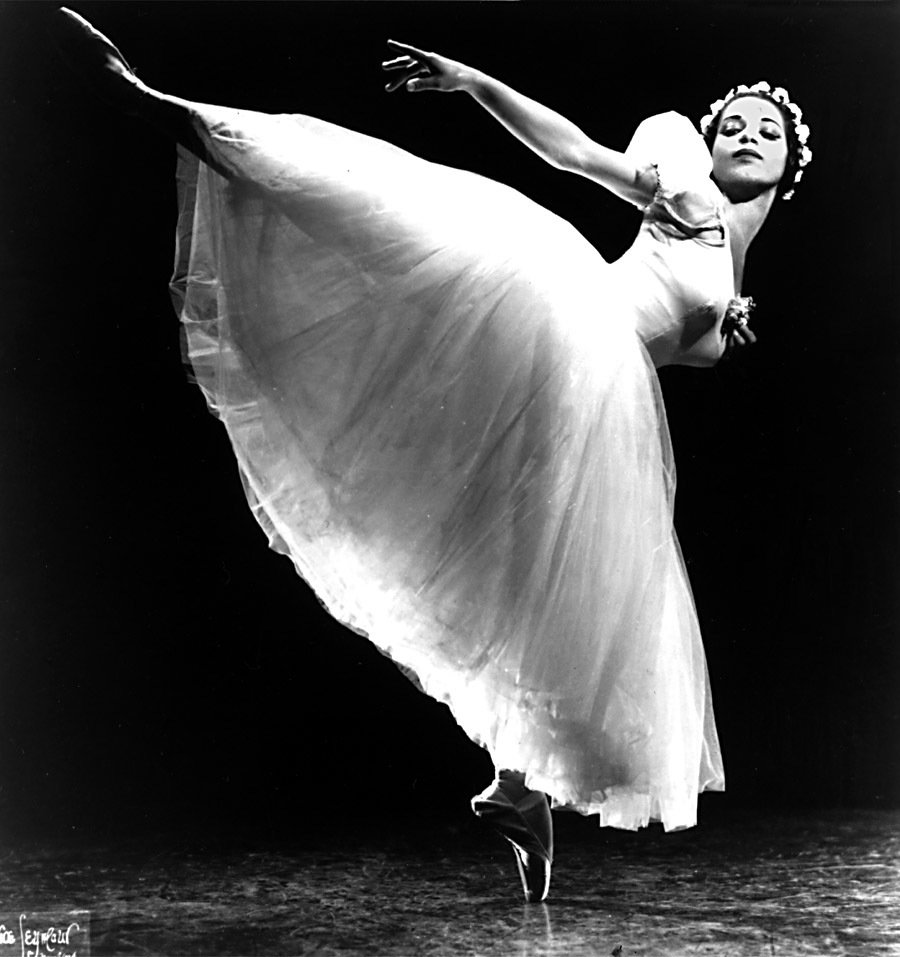 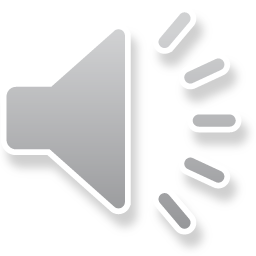